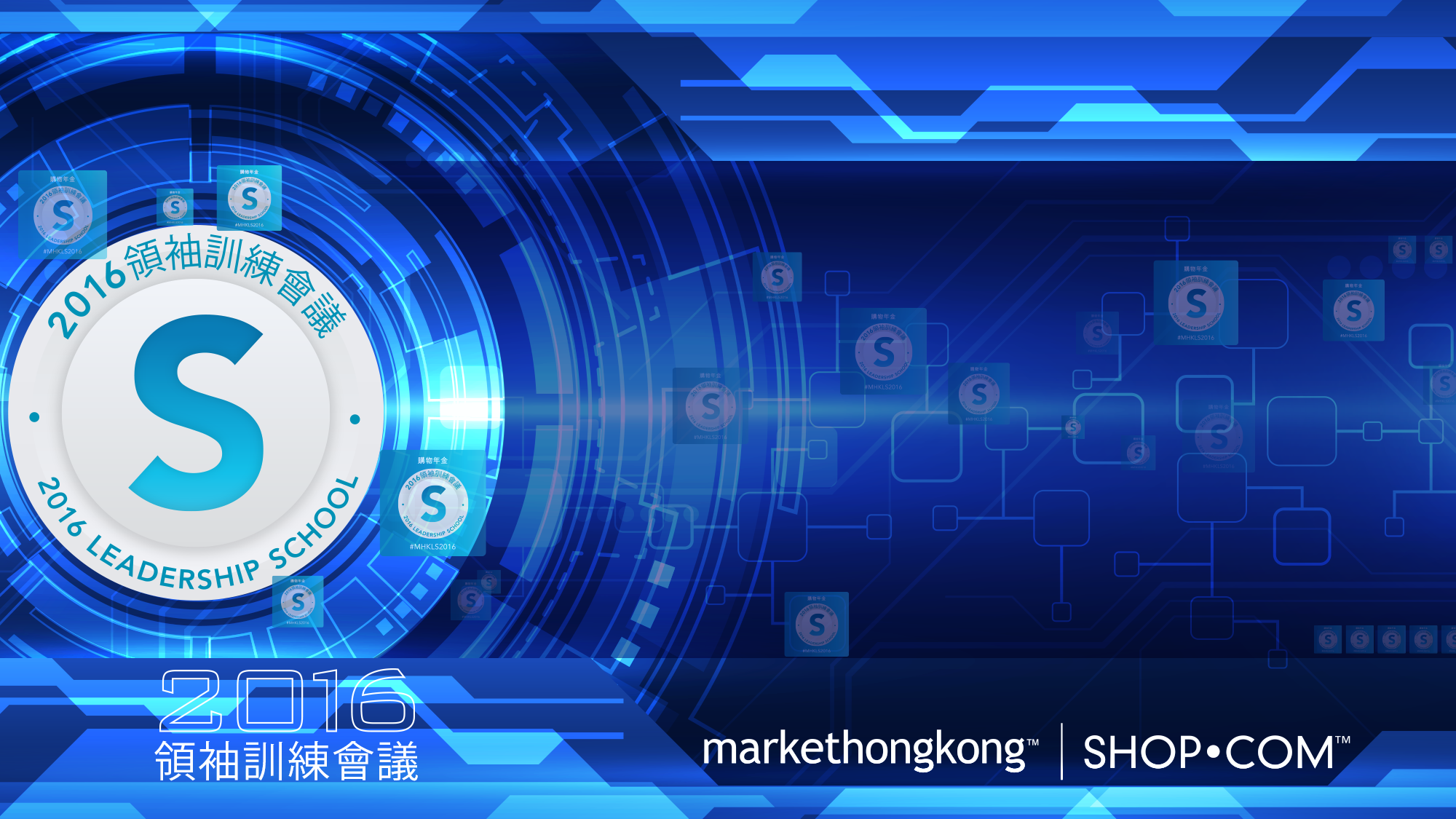 B2B: 全方位數碼行銷方案
B2B: WebSolutions
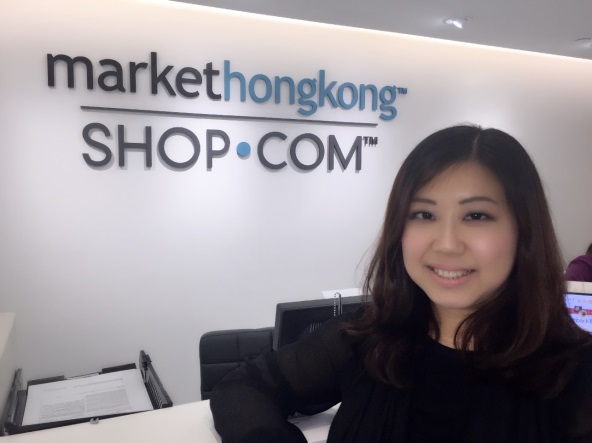 Celine Leung
業務拓展及傳訊部經理
Sales and Communications Manager
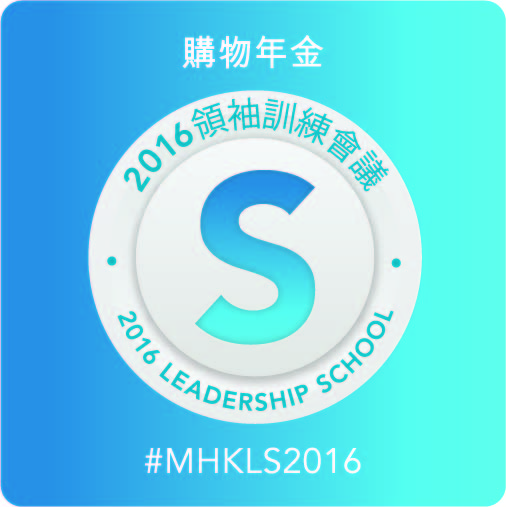 本簡報中提到的收入等級純屬舉例說明，無意代表美安香港超連鎖™店主的一般收入，也無意表示任何超連鎖™店主皆可賺取同等收入。美安香港超連鎖™店主的成功與否，取決於其在發展事業時的努力、才能與投入程度。The income levels mentioned in the following presentation are for illustration purposes only. They are not intended to represent the income of a typical Market Hong Kong UnFranchise ™Owner, nor are they intended to represent that any given Independent UnFranchise ™ Owner will earn income in that amount. The success of any Market Hong Kong Independent UnFranchise ™ Owner will depend upon the amount of hard work, talent, and dedication which he or she devotes to building his or her Market Hong Kong Business.
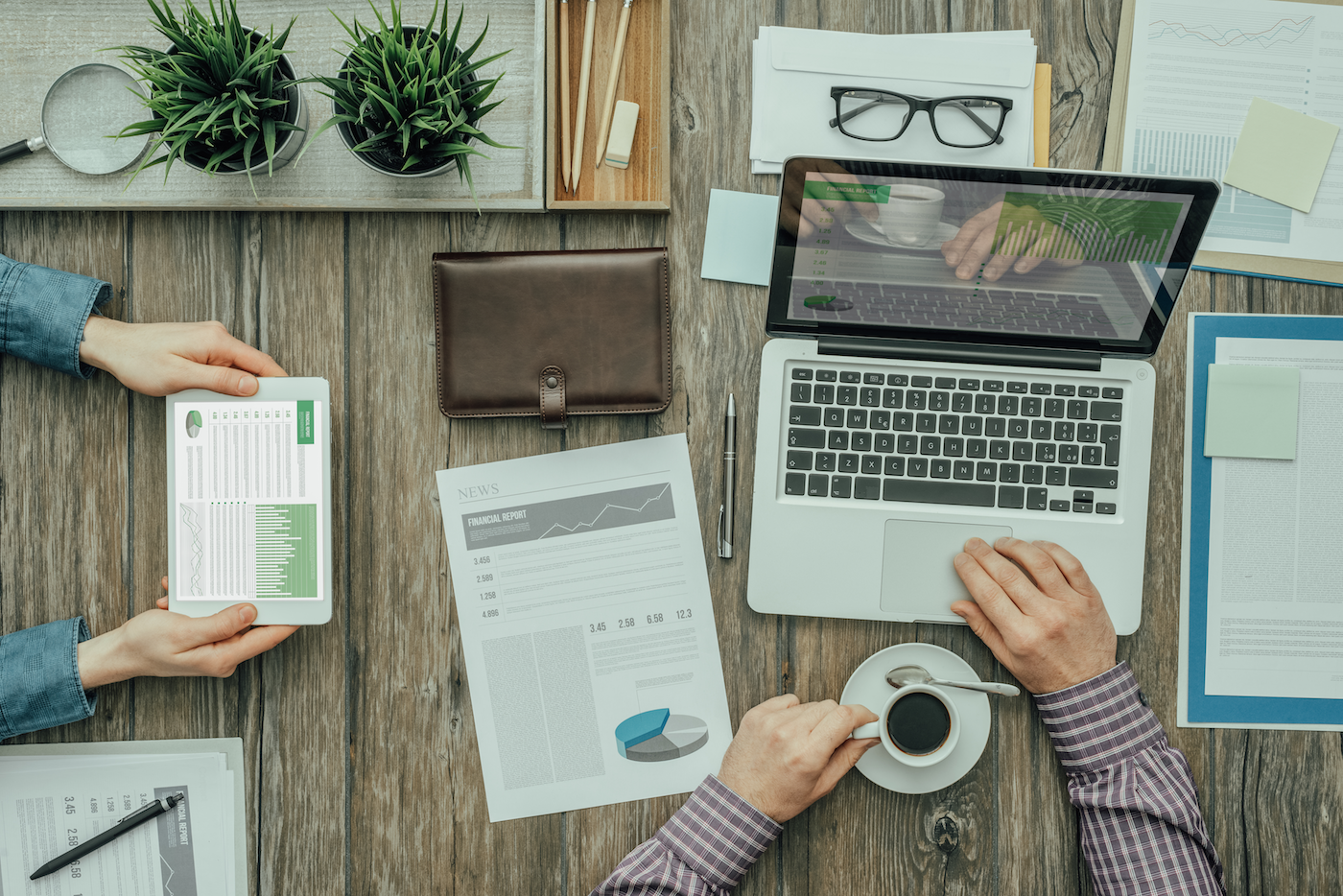 ]
[
BUSINESS TO BUSINESS
WEBSOLUTIONS I UNFRANCHISE SOLUTIONS
WEBSOLUTIONS
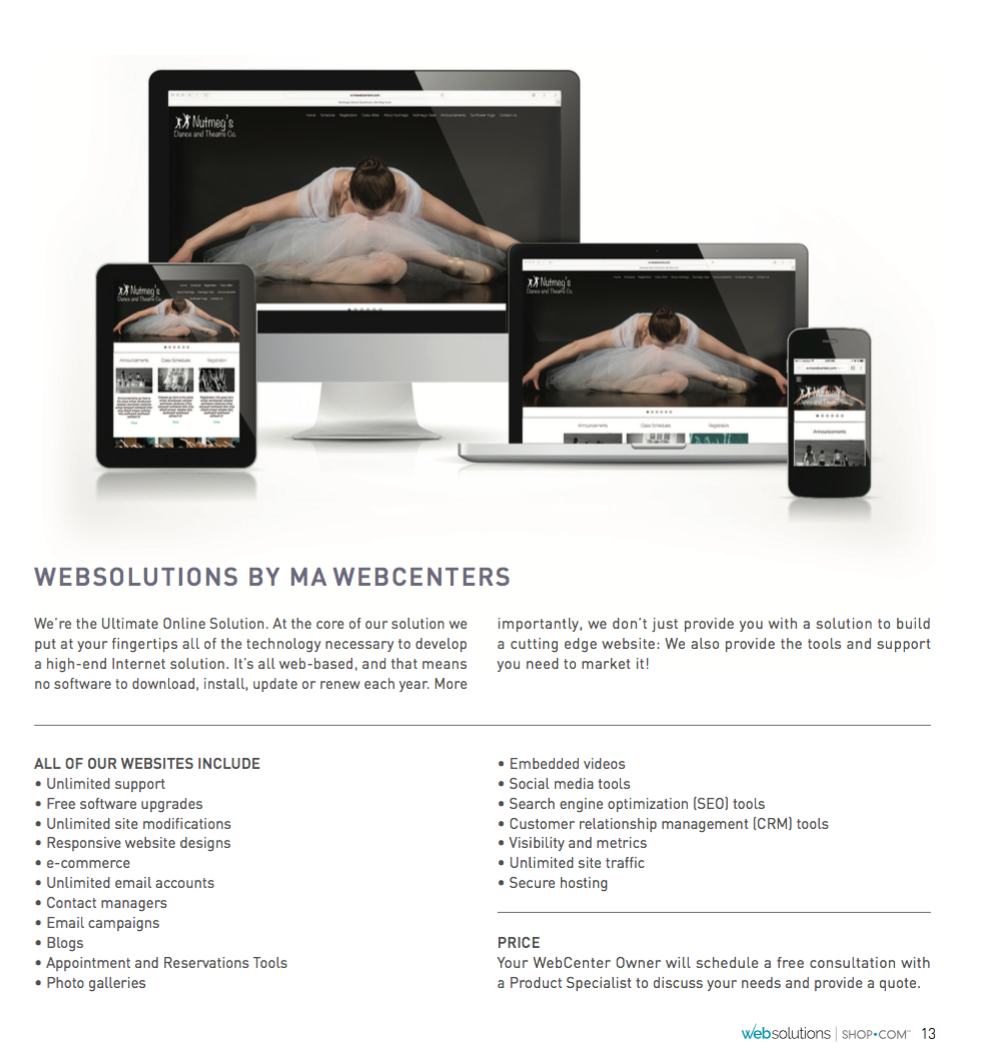 [Speaker Notes: TRAINER’S NOTES:
MOST IMPORTANT: “LISTEN FOR” So you can offer a solution to the problem  
You can use the B2B Catalog (pictured on the right)  to educate a client on how we compare and what we offer with our core solution 
Product Specialists can answer further questions on this during an appointment
There are FAQs on mawc411.com and mawebcenters.com]
WEB MANAGEMENT
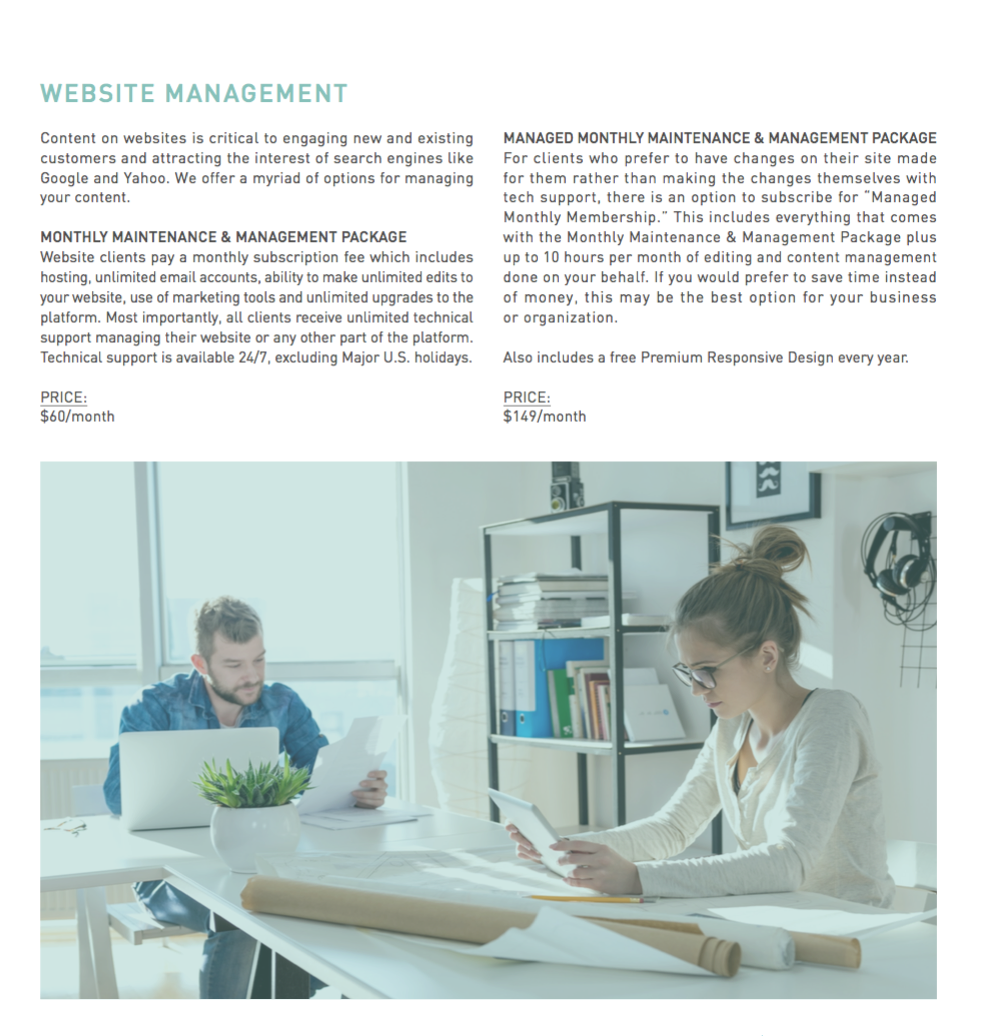 [Speaker Notes: TRAINER’S NOTES:
MOST IMPORTANT: “LISTEN FOR” So you can offer a solution to the problem  
You can use the B2B Catalog (pictured on the right)  to educate a client on how we compare and what we offer with our core solution 
Product Specialists can answer further questions on this during an appointment
There are FAQs on mawc411.com and mawebcenters.com]
DESIGN OPTIONS
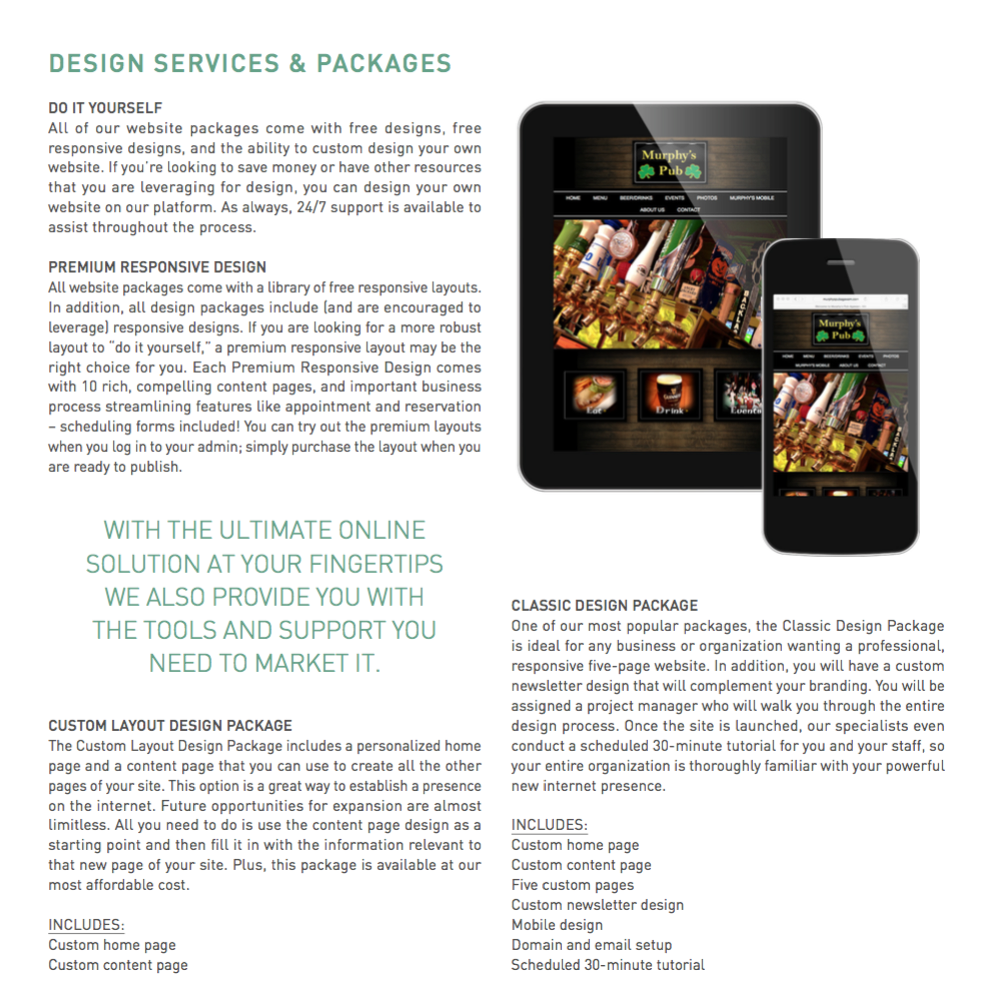 [Speaker Notes: TRAINER’S NOTES:
MOST IMPORTANT: “LISTEN FOR” So you can offer a solution to the problem  
You can use the B2B Catalog (pictured on the right)  to educate a client on how we compare and what we offer with our core solution 
Product Specialists can answer further questions on this during an appointment
There are FAQs on mawc411.com and mawebcenters.com]
SEO
GOOGLE ADWORDS
FACEBOOK ADS
SOCIAL MEDIA
[Speaker Notes: TRAINER’S NOTES:
MOST IMPORTANT: “LISTEN FOR” So you can offer a solution to the problem  
You can use the B2B Catalog (pictured on the right)  to educate a client on how we compare and what we offer with our core solution 
Product Specialists can answer further questions on this during an appointment
There are FAQs on mawc411.com and mawebcenters.com]
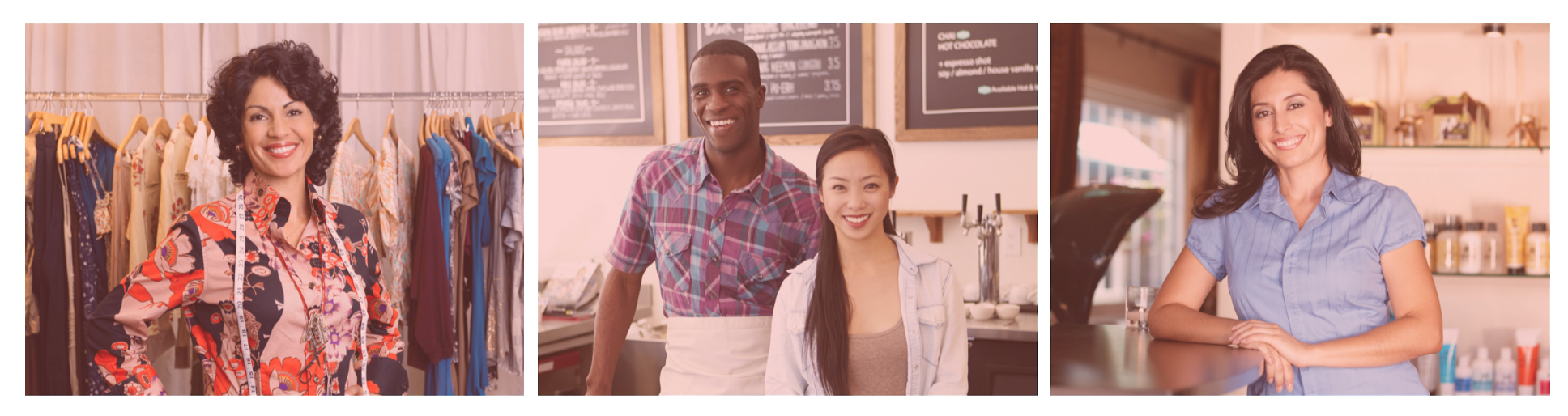 DO YOU WISH THAT YOU KNEW “JUST THE RIGHT QUESTIONS” TO ASK YOUR PROSPECTS?

QUALITY QUESTIONS= QUALITY PROSPECTS
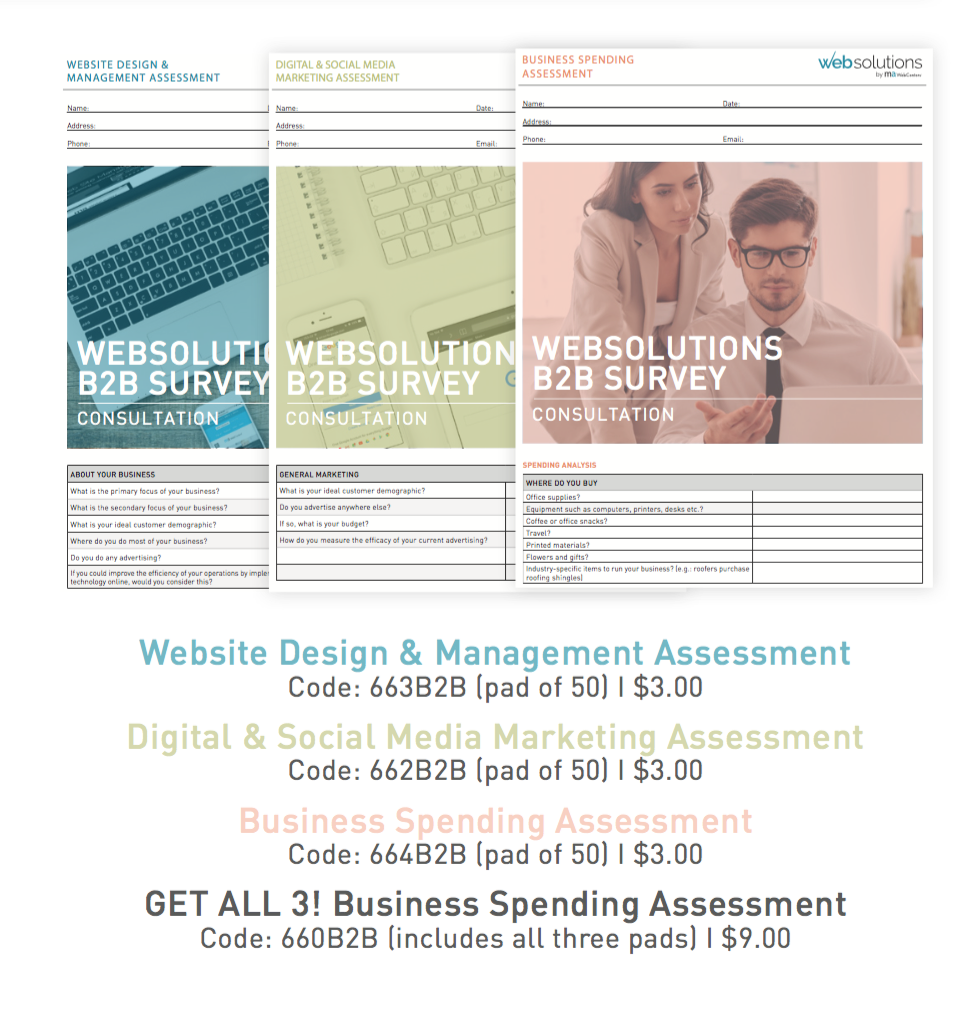 ASSESSMENT SHEETS AVAILABLE FOR DOWNLOAD SOON!!
Website Design & Management
Social Media
Business Spending
[Speaker Notes: TRAINER’S NOTES:
Flyers and catalogs be downloaded at www.mawc411.com 
You can print these or email them to prospective WebCenter Owners to peak their interest about our program and products]
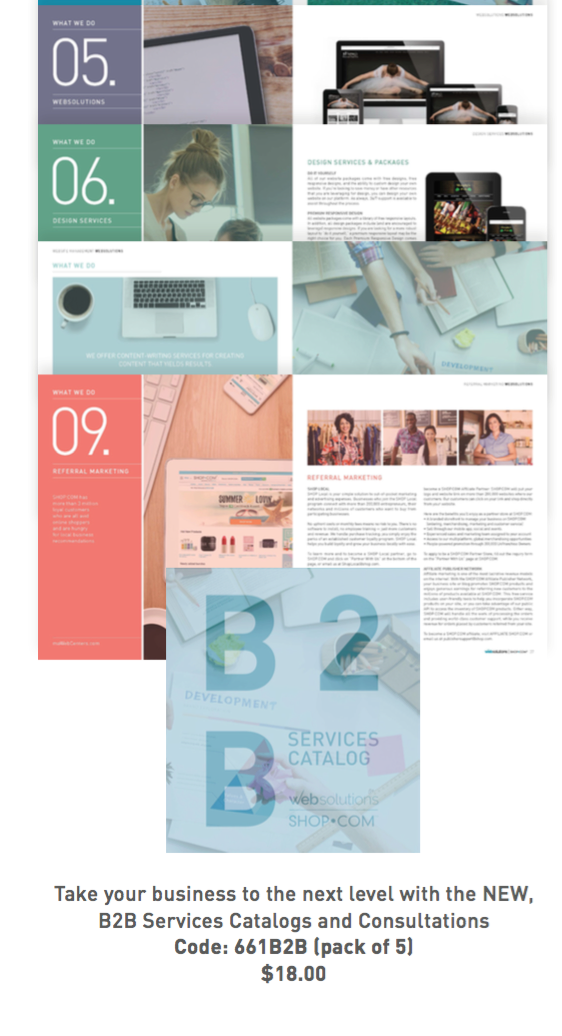 ASSESSMENT SHEETS AVAILABLE FOR DOWNLOAD SOON!!
[Speaker Notes: TRAINER’S NOTES:
Flyers and catalogs be downloaded at www.mawc411.com 
You can print these or email them to prospective WebCenter Owners to peak their interest about our program and products]
BUSINESS SERVICES: MORE THAN JUST A WEBSITE
Your client buys a website
Then wants to market the site
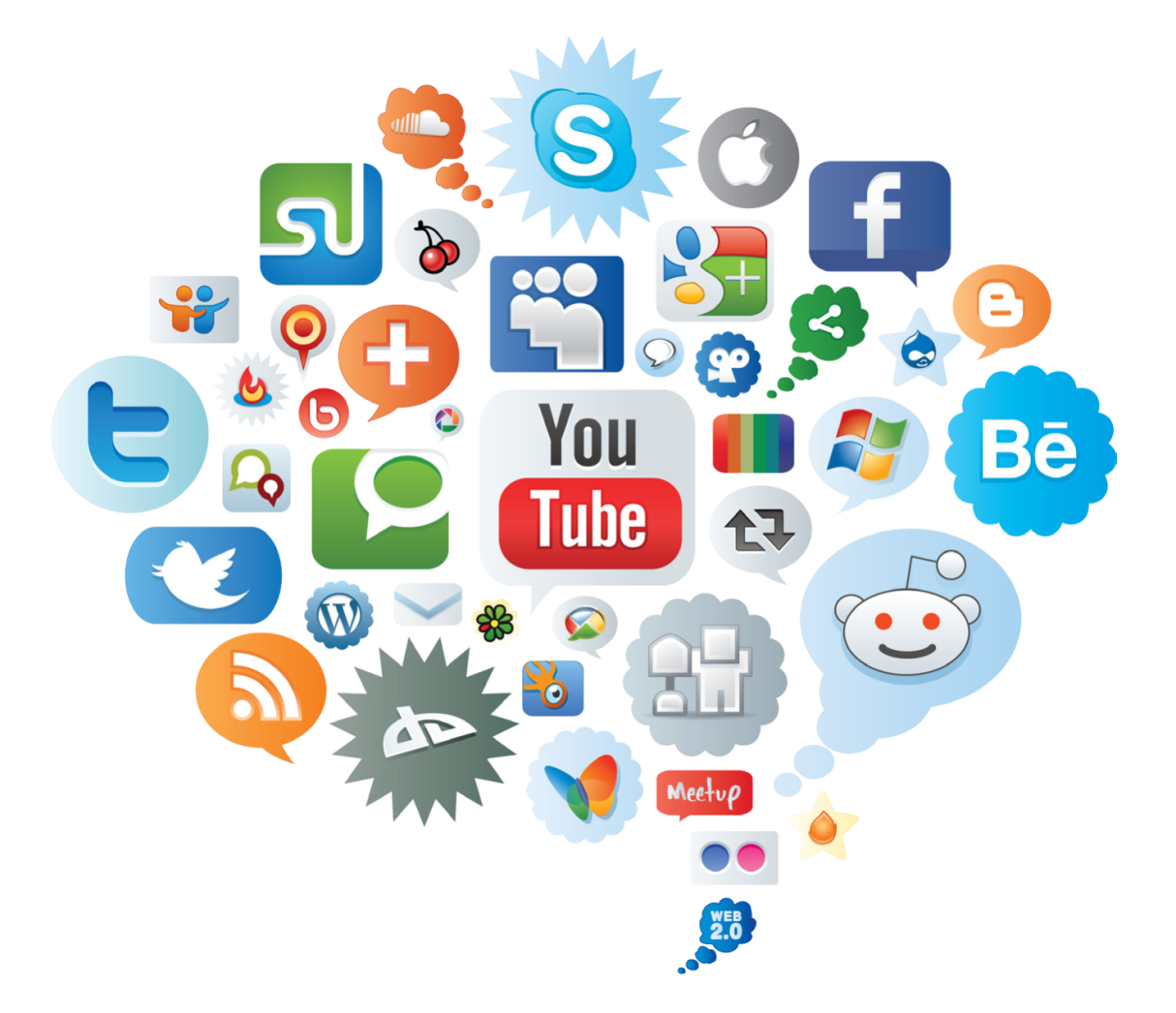 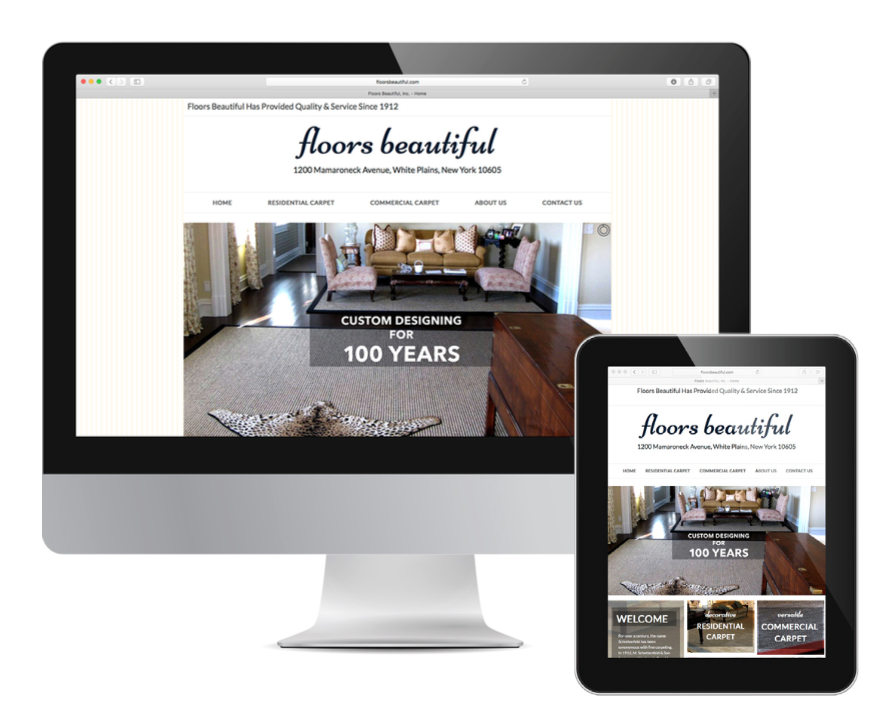 [Speaker Notes: TRAINER’S NOTES:
Take a look at what the Digital Marketing Products generate 
Remember, full pricing and BV is available on mawc411.com/support.html]
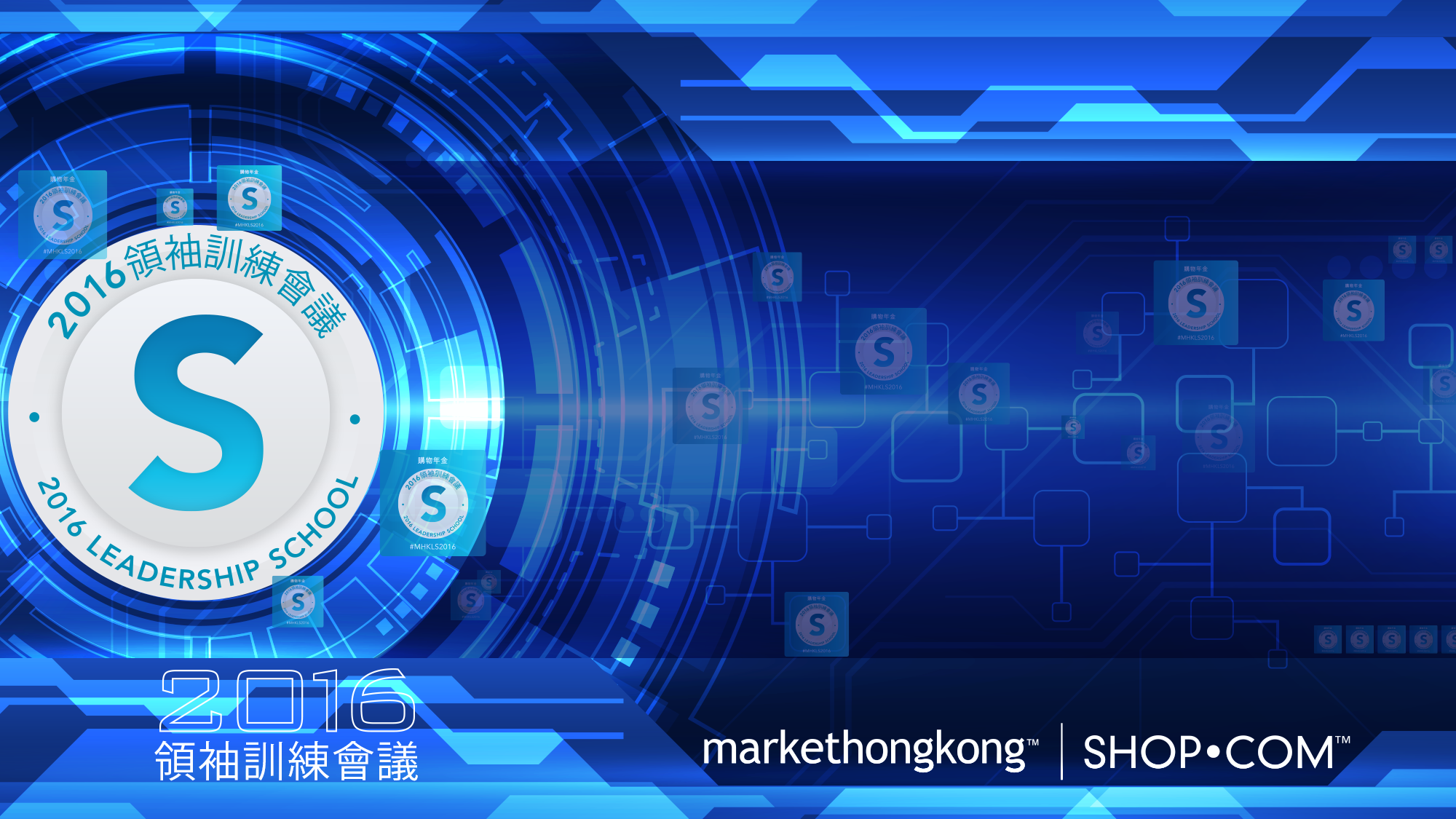 B2B: 全方位數碼行銷方案
B2B: WebSolutions
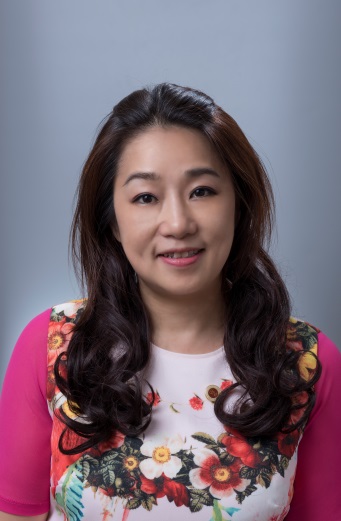 Maggie Su
主管經理級
Master Coordinator
四個佣金週期共賺取HK$16,100
HK$16,100 in 4 Commission weeks
本簡報中提到的收入等級純屬舉例說明，無意代表美安香港超連鎖™店主的一般收入，也無意表示任何超連鎖™店主皆可賺取同等收入。美安香港超連鎖™店主的成功與否，取決於其在發展事業時的努力、才能與投入程度。The income levels mentioned in the following presentation are for illustration purposes only. They are not intended to represent the income of a typical Market Hong Kong UnFranchise ™Owner, nor are they intended to represent that any given Independent UnFranchise ™ Owner will earn income in that amount. The success of any Market Hong Kong Independent UnFranchise ™ Owner will depend upon the amount of hard work, talent, and dedication which he or she devotes to building his or her Market Hong Kong Business.
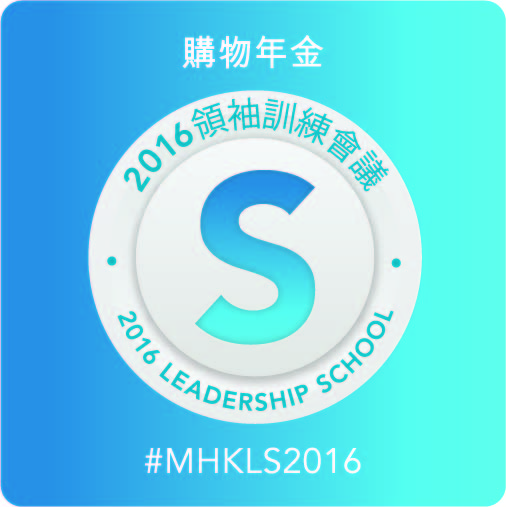 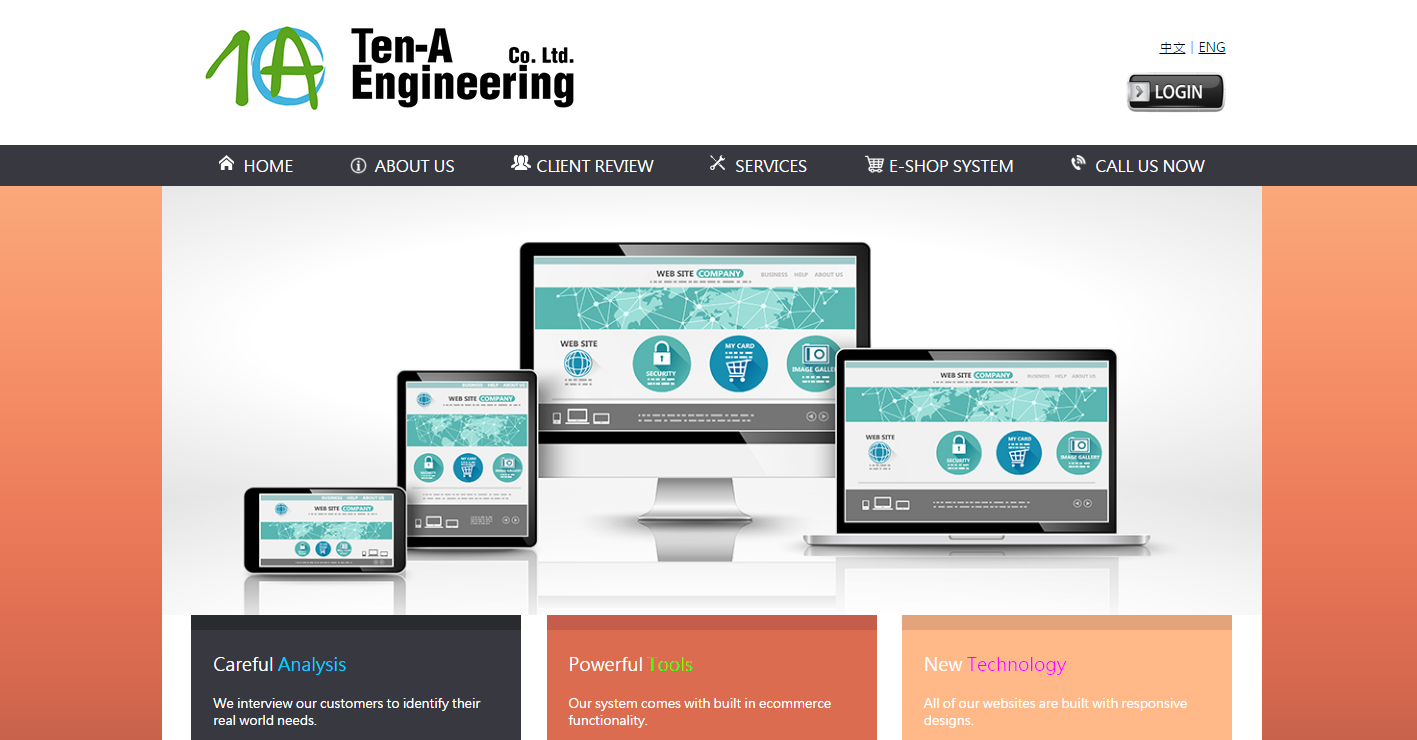 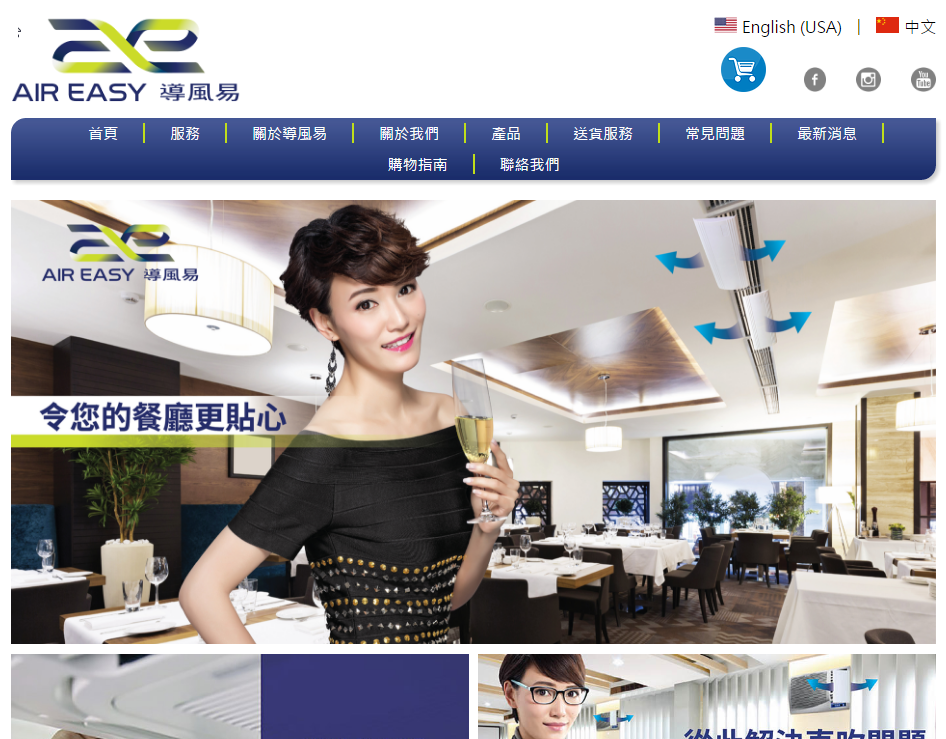 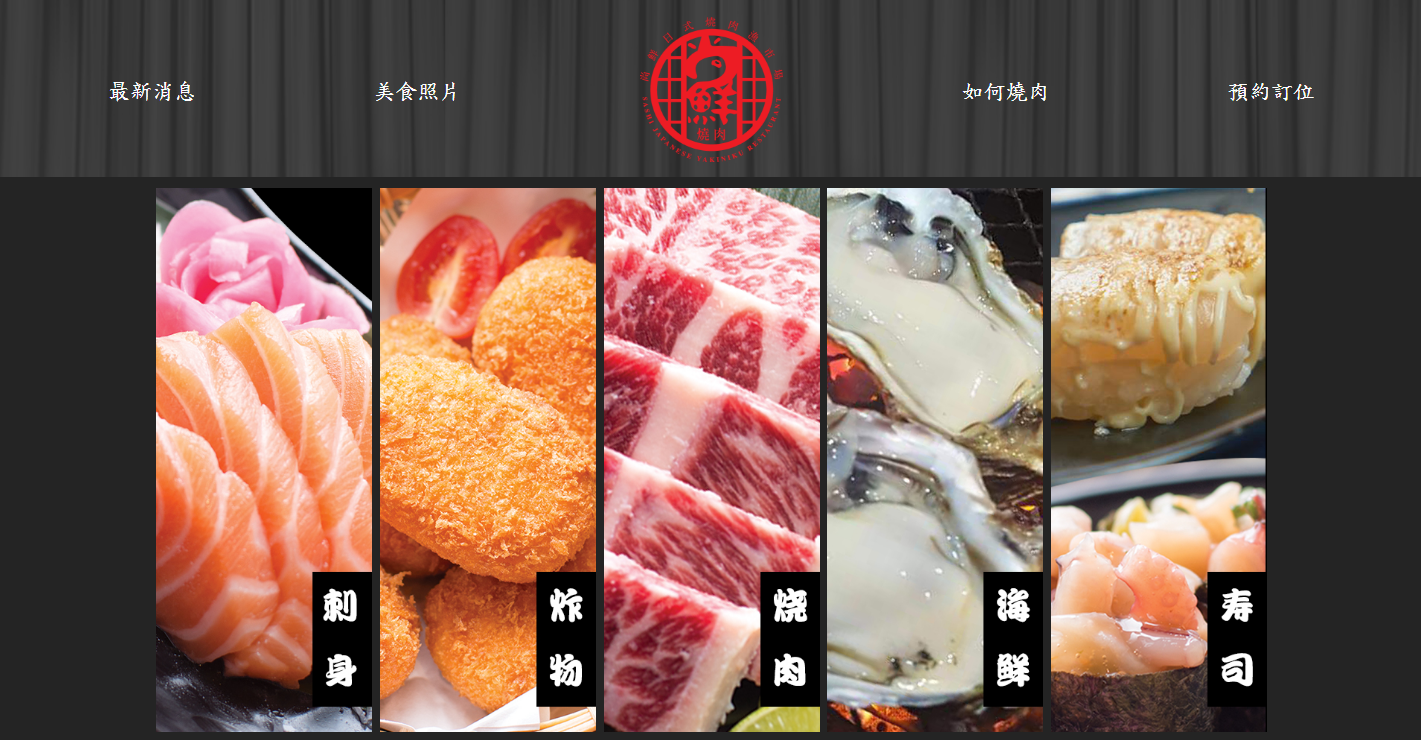 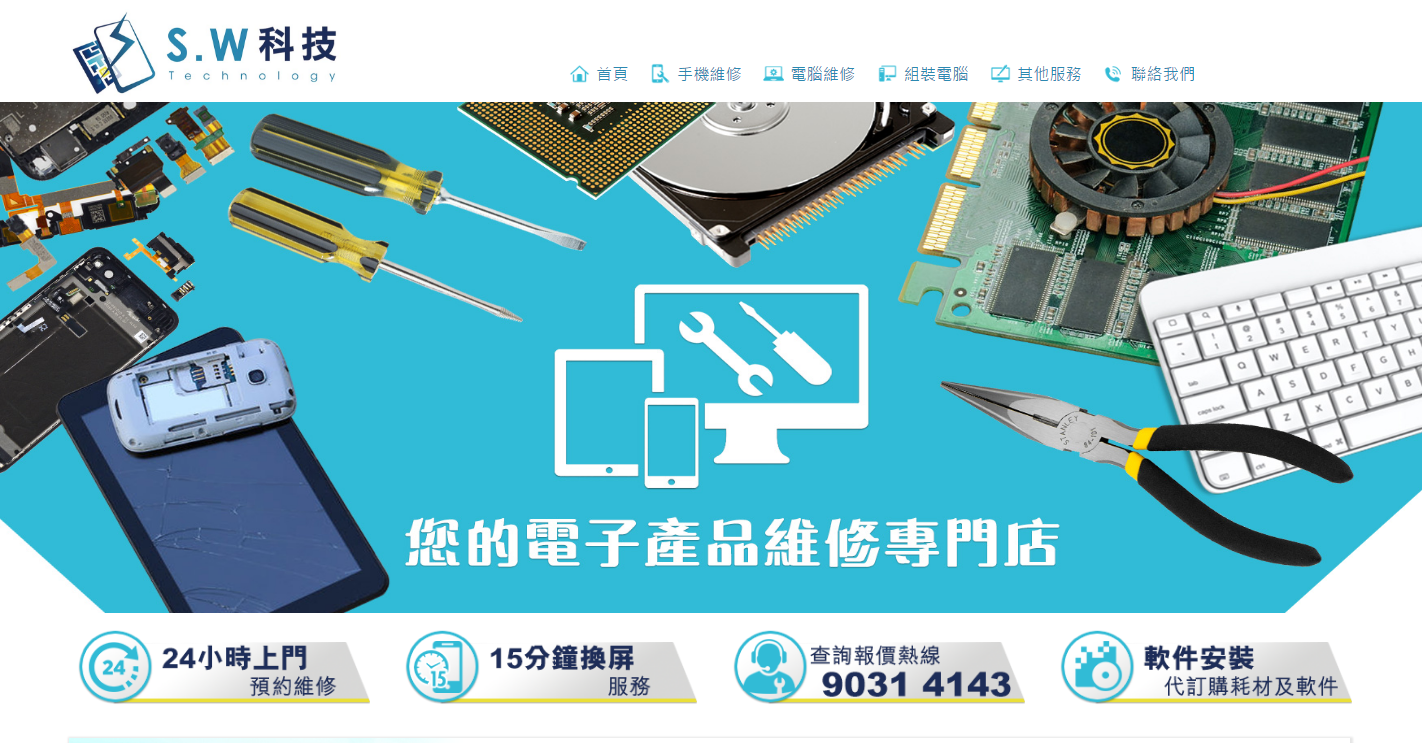 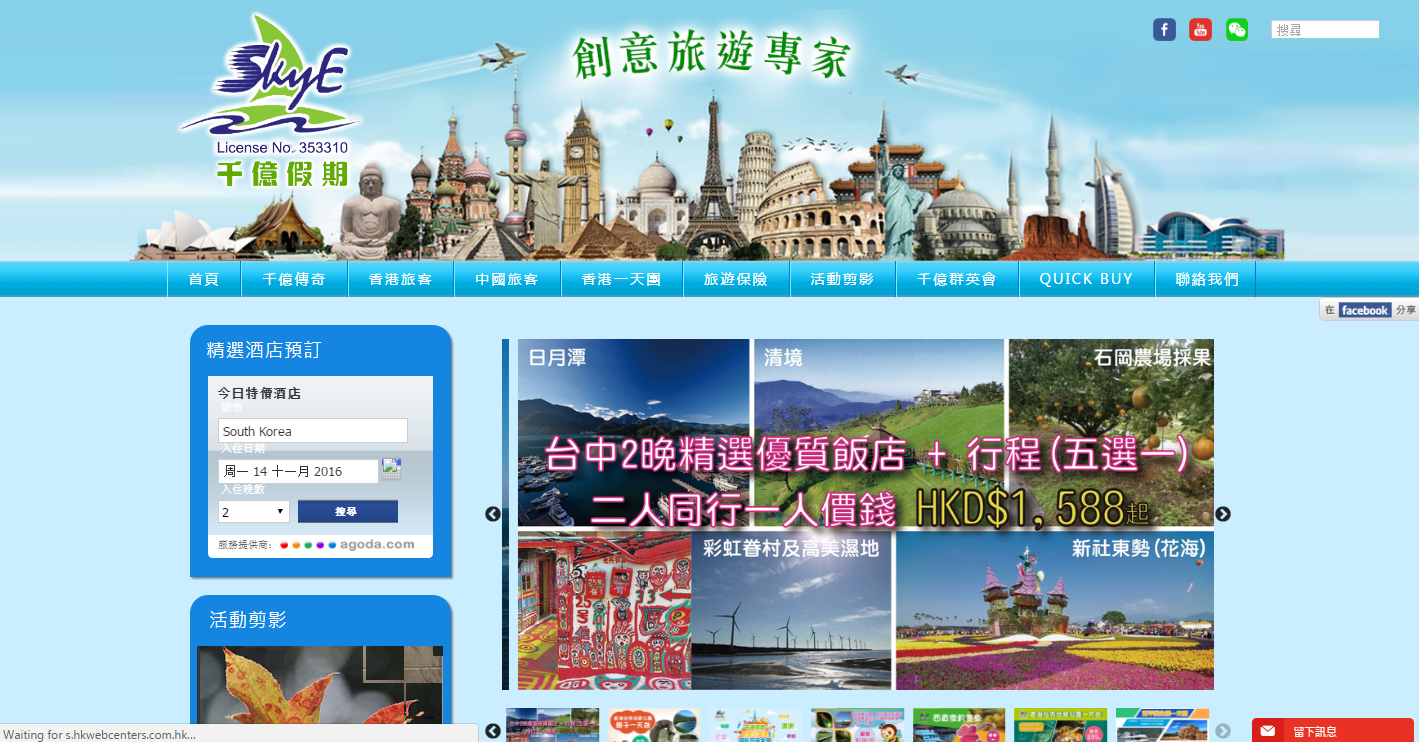 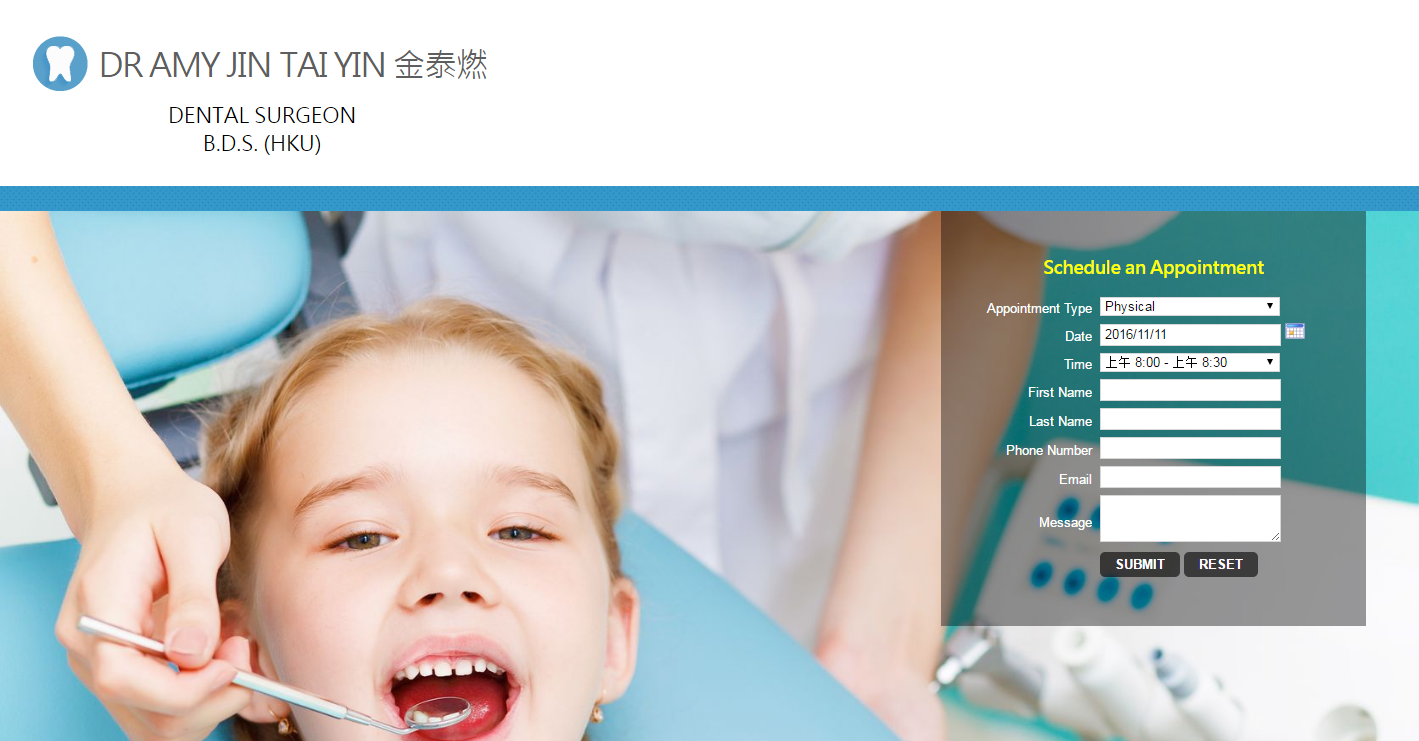 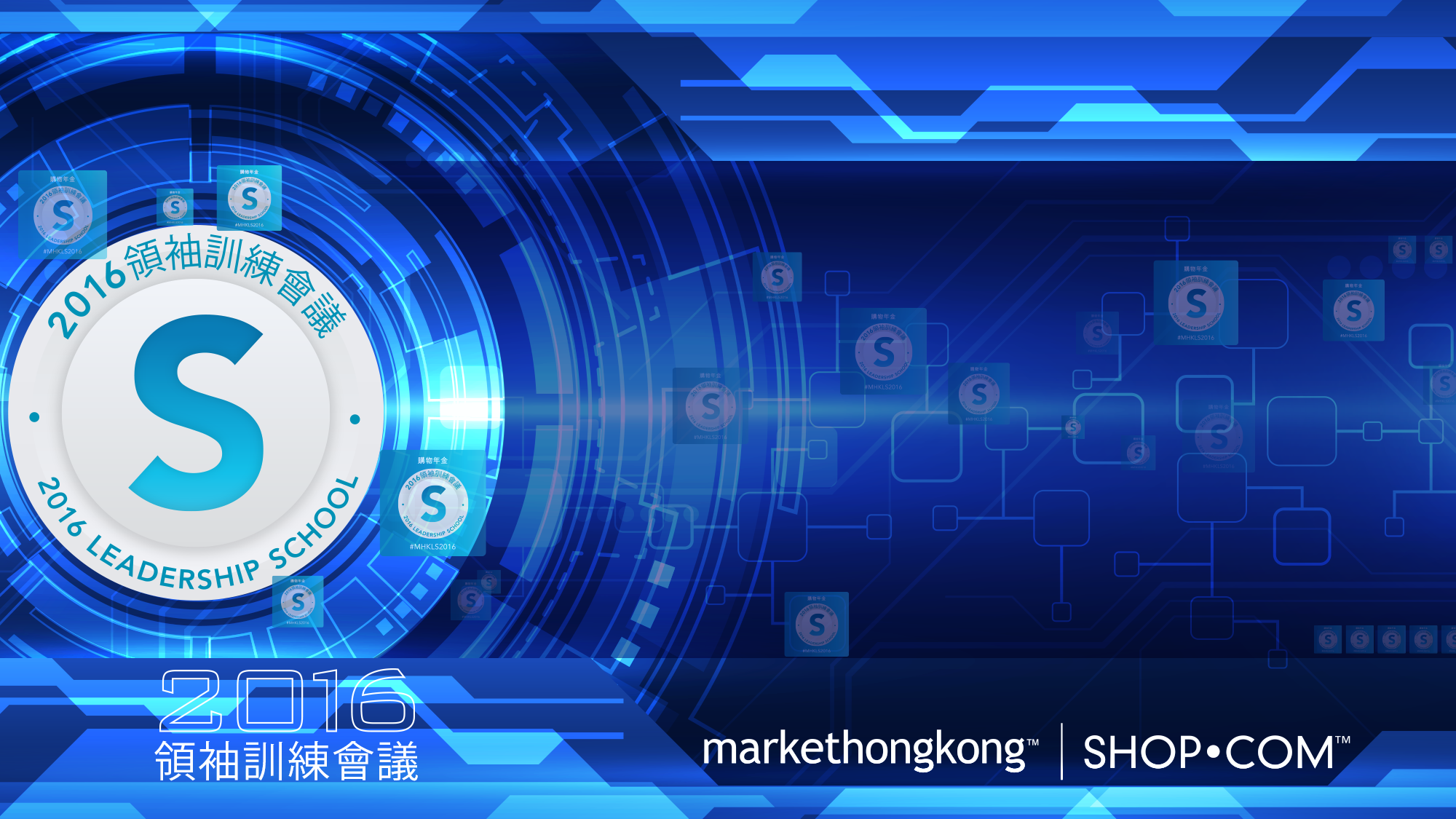 Get your tickets to 2017 Annual Convention NOW!
Date: May 5 – 7, 2017
Venue: Star Hall, Kowloonbay International Trade & Exhibition Centre
Ticket price: $1,089
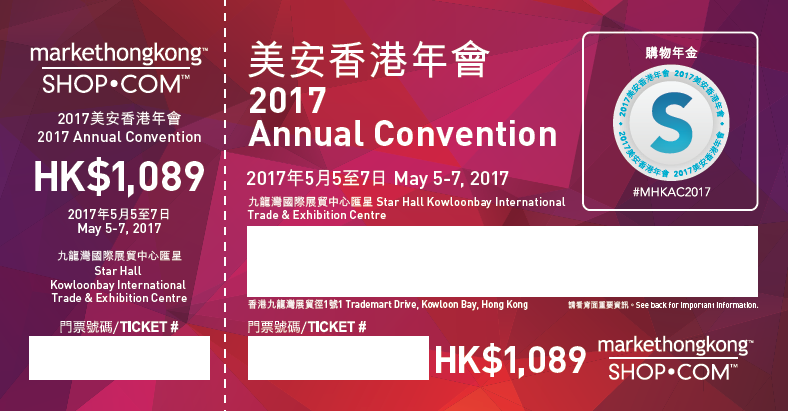 One FREE
WebCenter
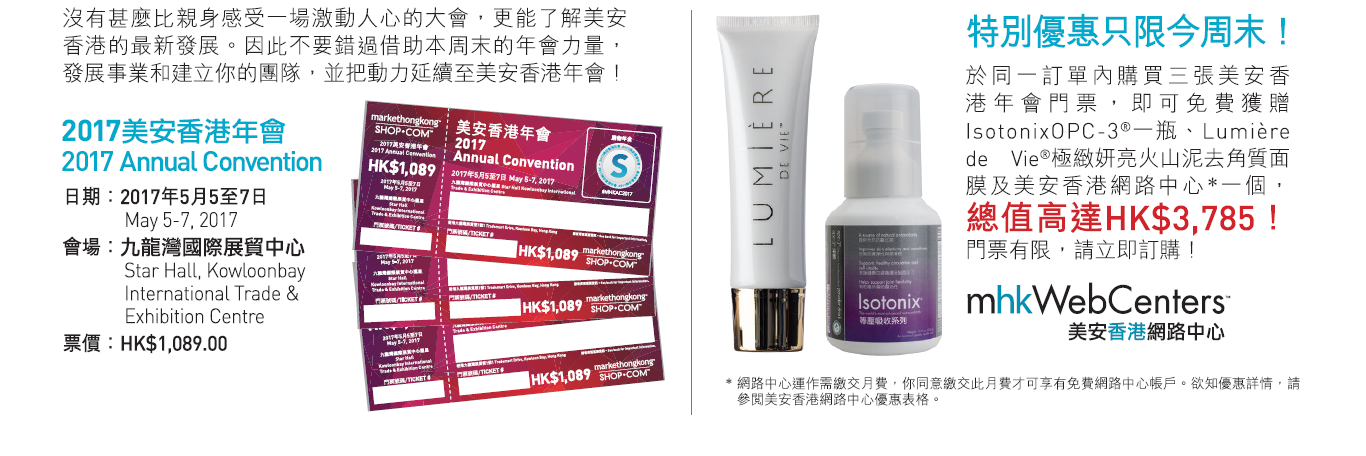 This weekend ONLY!
Get three tickets in a single order, and you will receive:
One free bottle of Isotonix OPC-3
One Lumiere de Vie Volcanic Exfoliating Mask
One free WebCenter
Plus, two ticekts to special sharing by our renowned leaders! Tickets are limited!
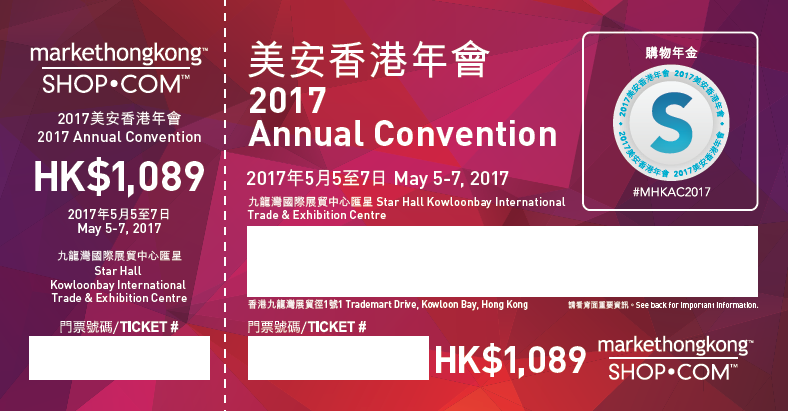 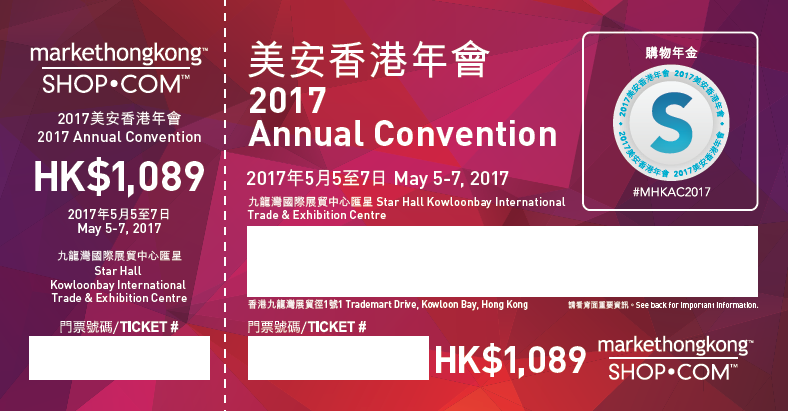